Alice and Wonderland
John Tenniel
Salvador Dali
RL.5.7 and RL.5.9
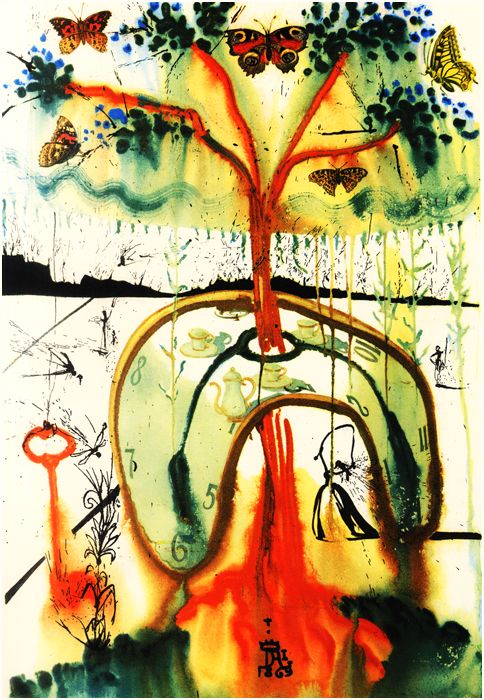 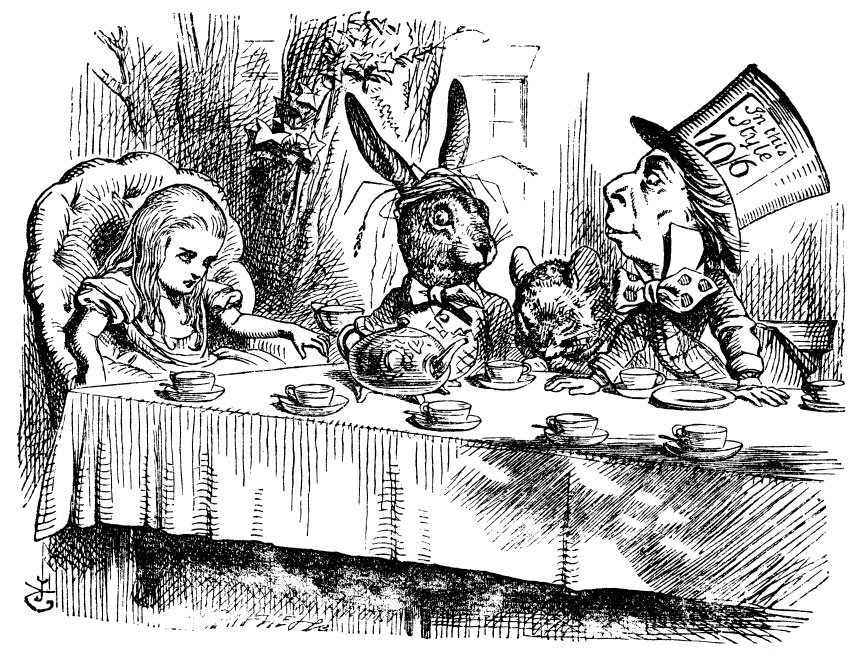 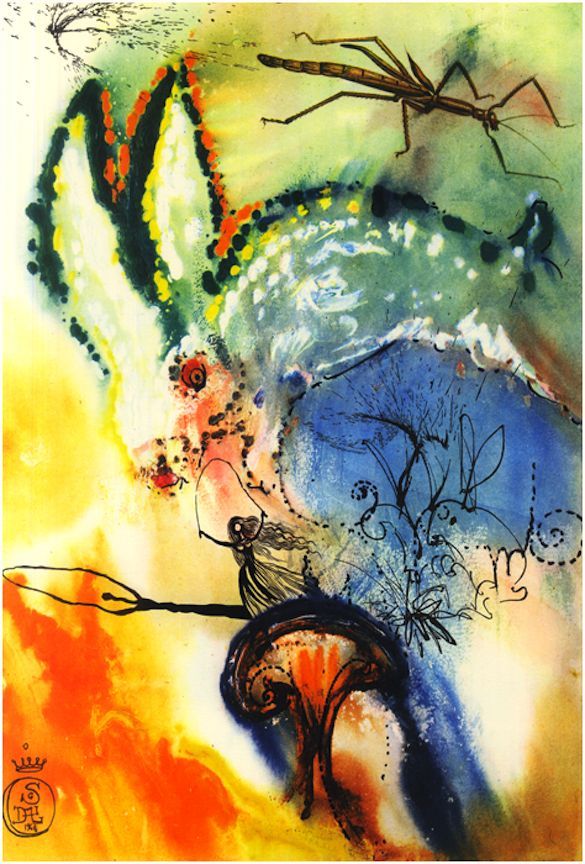 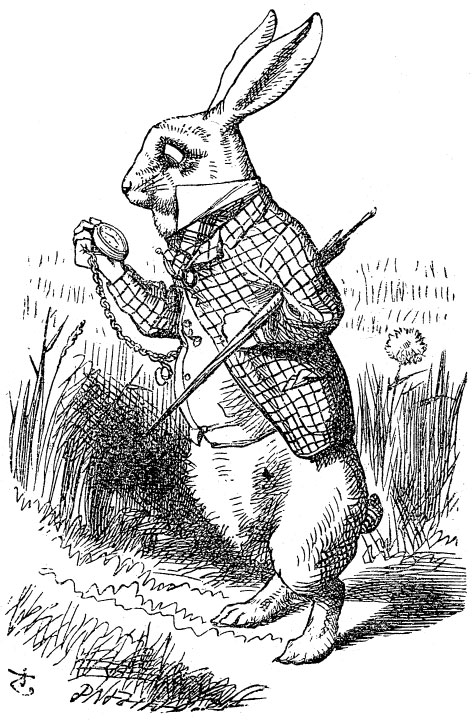 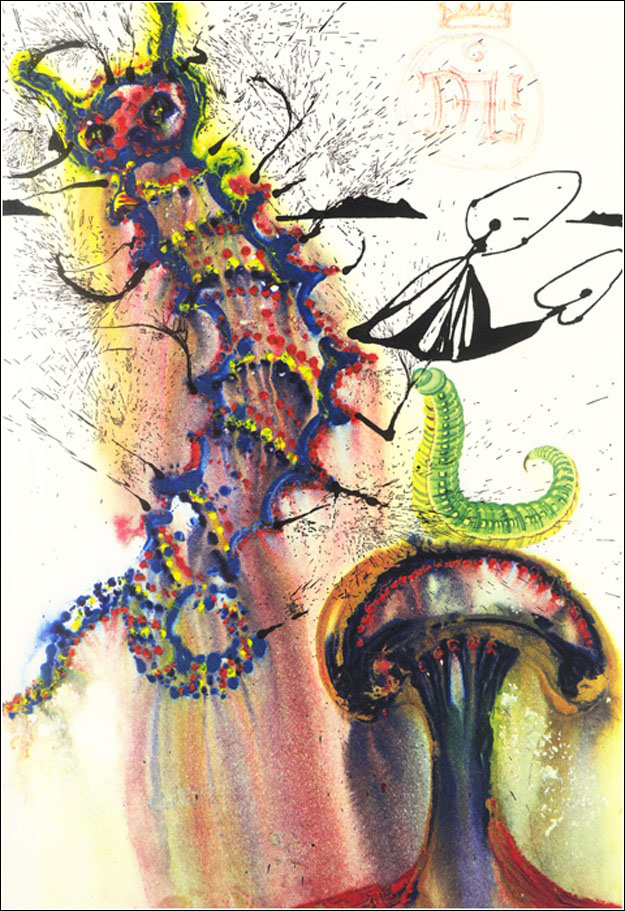 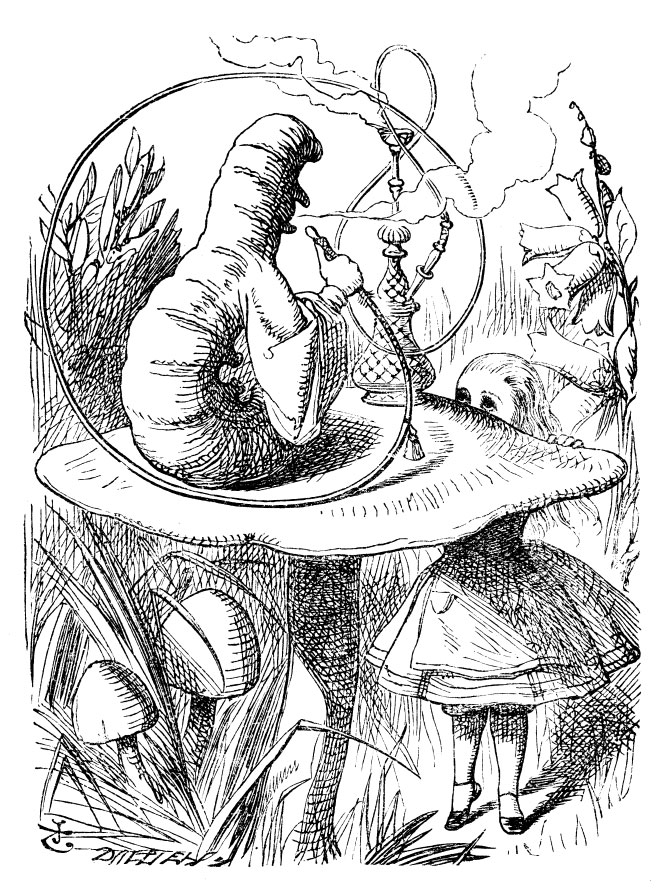 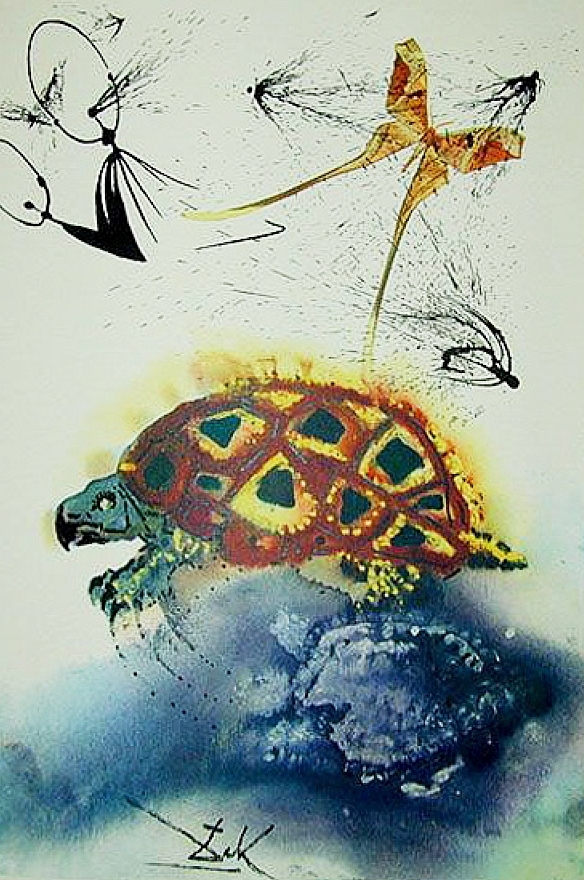 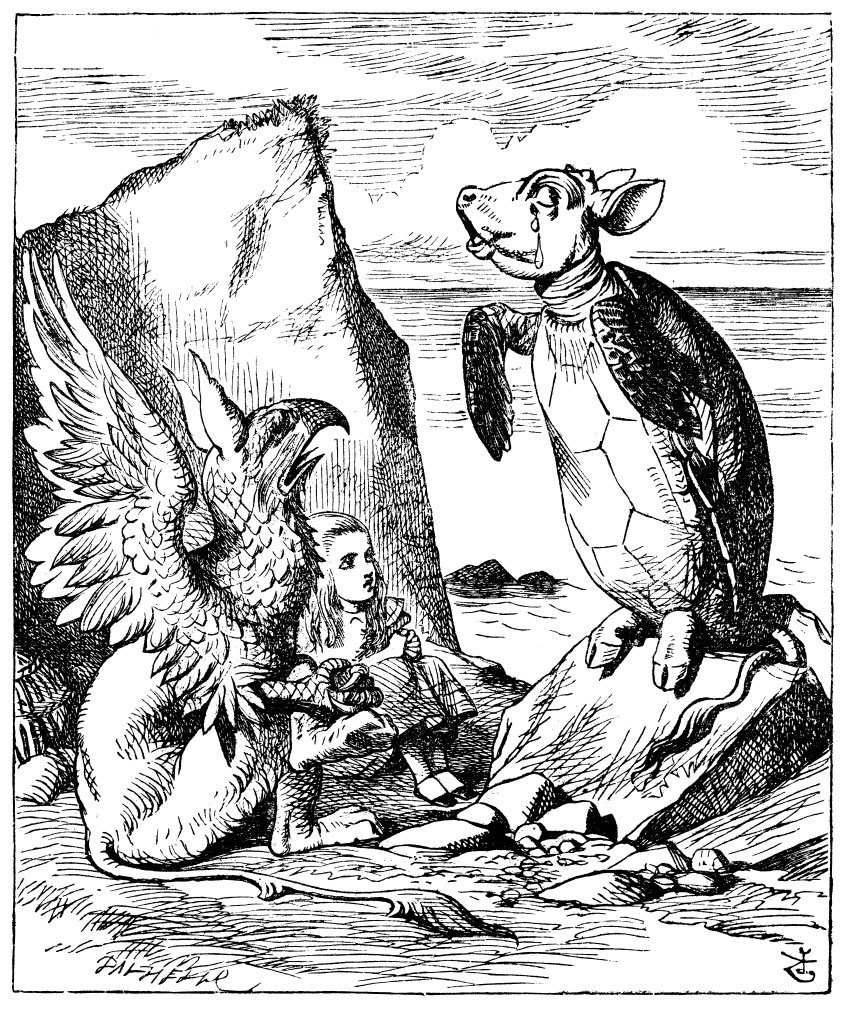 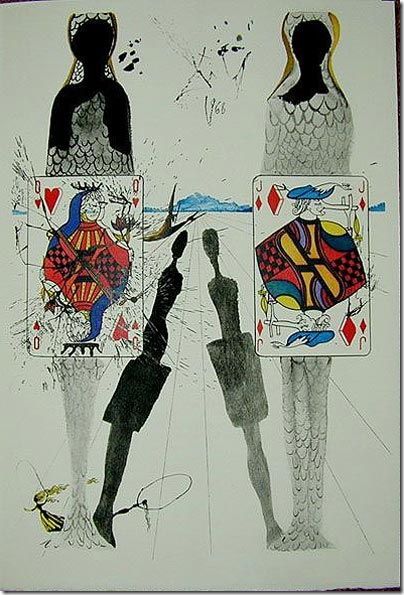 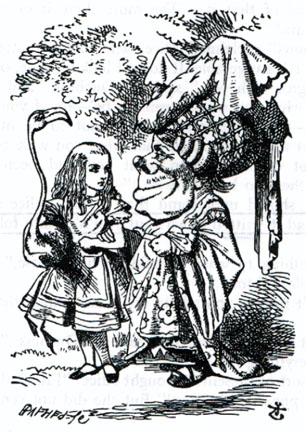